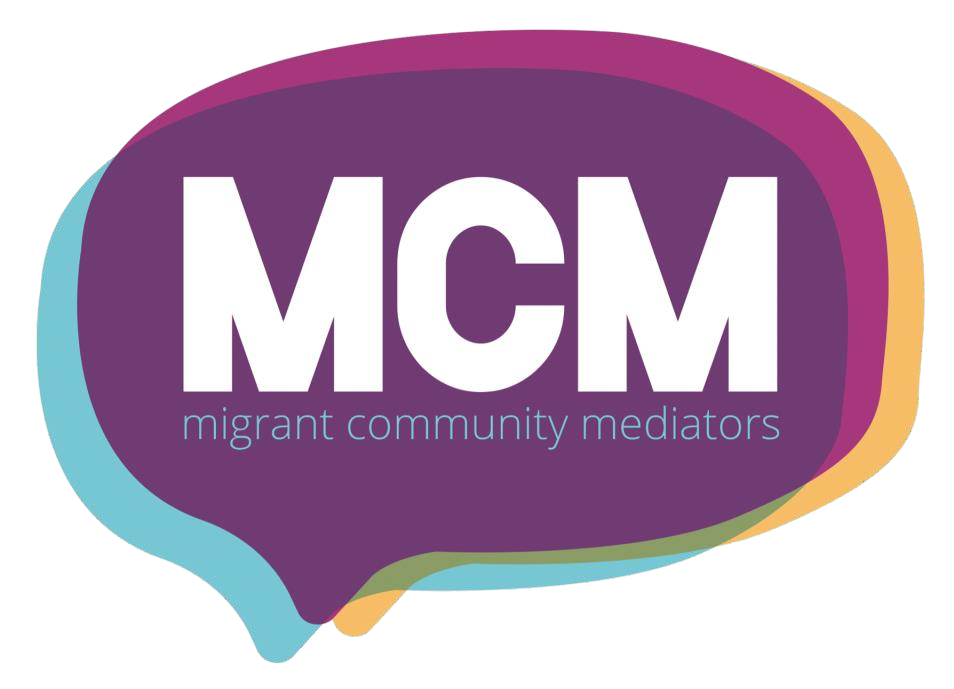 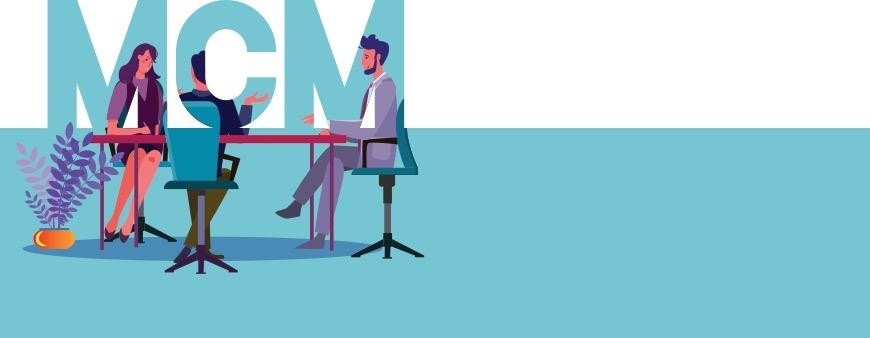 Modul 5
Resursmodeller - stimulerar offentliga  investeringar och samhällsinvesteringar, attraherar resurser
This project has been funded with support from the European Commission. This publication [communication] reflects the views only of the author, and the Commission cannot be held responsible for any use which may be made of the information contained therein  2019-1-SE01-KA204-060535
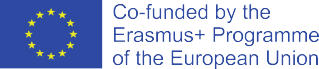 Välkommen till
Modul 5 i Migrant Community Mediation Course
I detta får du lära dig om:
Hur du förbereder inför finansiering, självanalys, identifiera behov och resurser som behövs
Identifiera institutioner och möjligheter som kan ge finansiering och  resurser, förstå deras regler
Identifiera partners och andra intressenter
Hur du ansöker om finansiering, insamling av pengar
Att använda volontärer och samhället som resurser
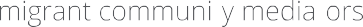 Förbered inför finansiering,
självanalys, identifiera  behov och resurser som behövs
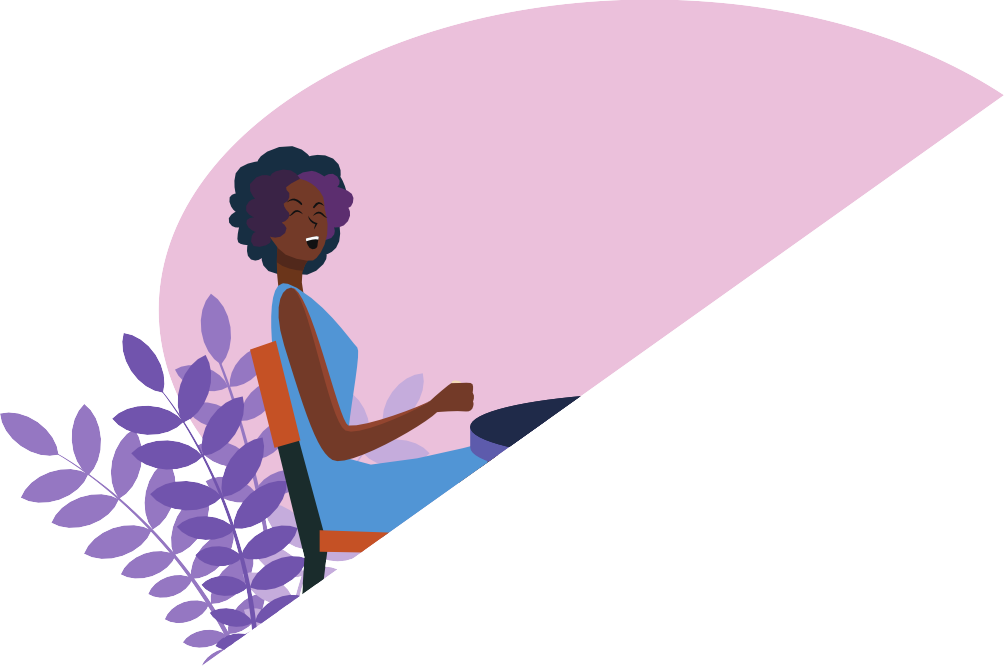 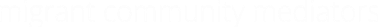 Framgångsrecept för att säkra finansiering
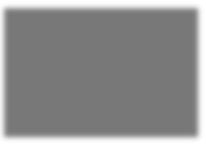 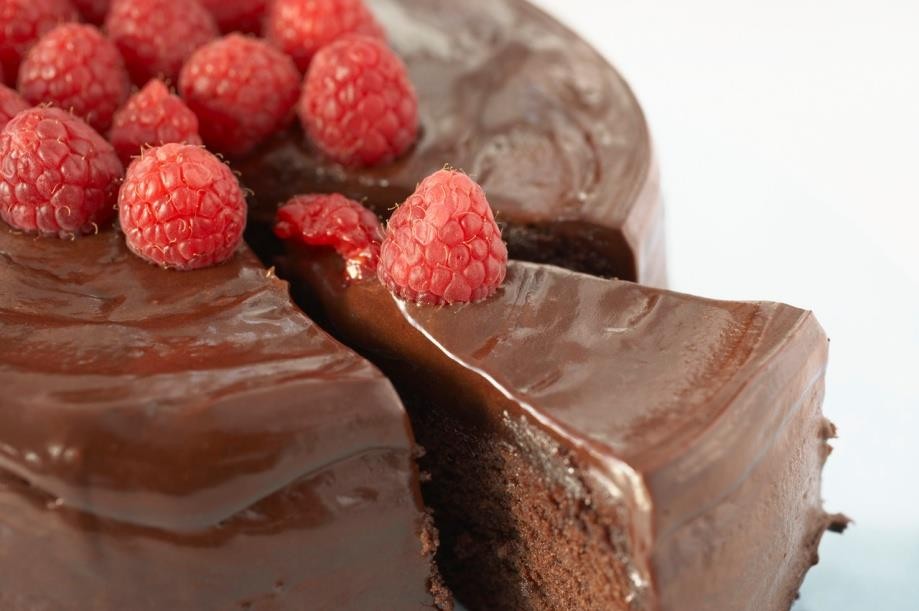 Det är verkligen som att göra en  tårta
Det beror på ingredienser  (du och ditt projekt)
& att följa ett recept  (fondgivarens mål och  regler)
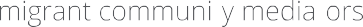 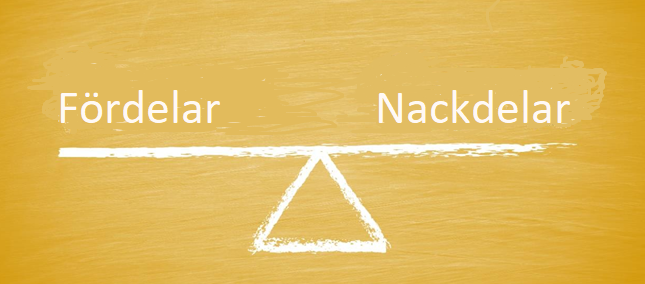 För- och nackdelar med finansiering
UTMANINGARNA
Massor av finansieringsprogram, men  djupgående research behövs för att ta reda på  vilket som passar dina behov bäst
Kan vara svårt att administrera
Osäkerhet i resultaten
Du kan bli alltför beroende av bara enbart en finansieringskälla
Projekt kan behöva skräddarsys för att uppfylla kraven för finansiering
Och så finns Covid-19
Fördelar
Det finns en positiv rörelse i  finansieringen för nya  gemenskaper, integration och jämlikhet i hela EU
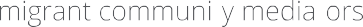 Innan du börjar, fokusera på dina prioriteringar. Bortse från möjliga  finansiärers prioriteringar och rädslan för att inte vara lämplig som finansiär finansiering.
Medlaren säger
Optimisten säger
Pessimisten säger
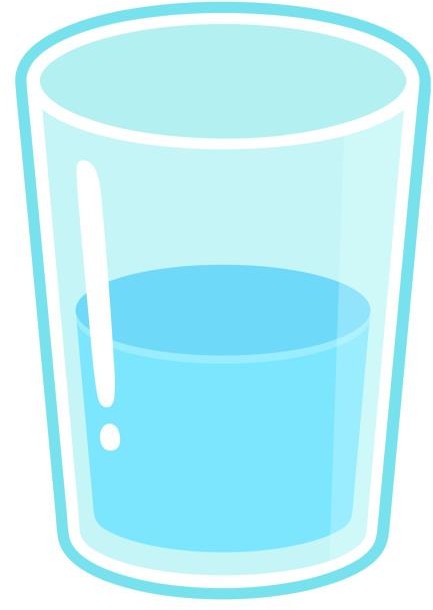 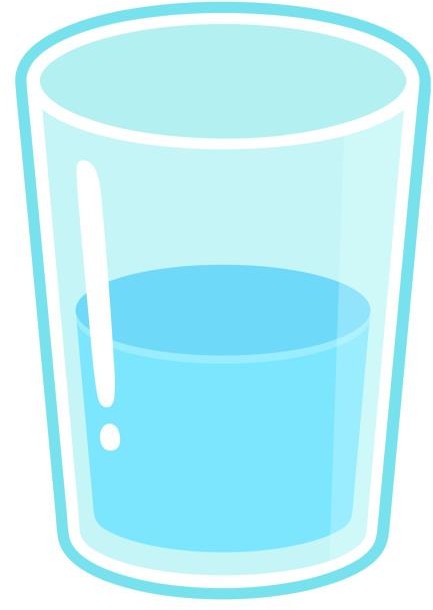 Externa	 	
möjligheter
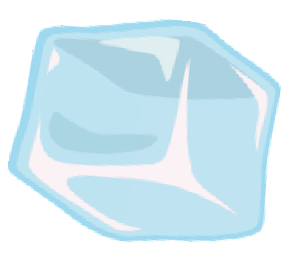 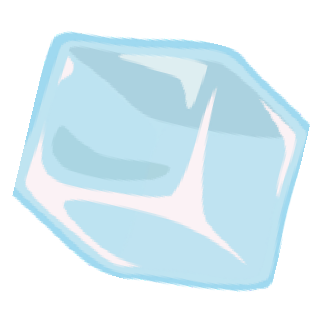 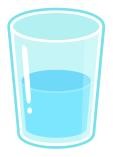 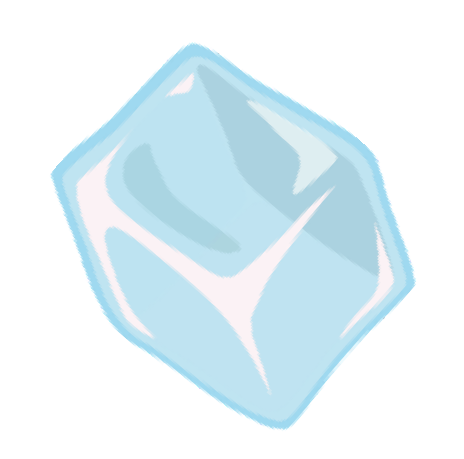 Finansiering
tillgänglig för
inkluderings
initiativ
"Låt oss prata om  fördelarna med
is"
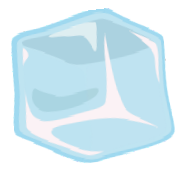 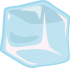 Migrant  gemenskap  medlarens
PRIORITERINGAR
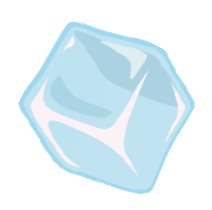 ½  halvtomt  med finansierings
möjligheter
½ fullt med finansierings
möjligheter
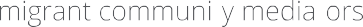 SJÄLVBEDÖMNINGSAKTIVITET
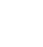 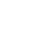 Försök att svara på dessa frågor för att få klarhet i vad du vill uppnå
genom finansiering.
Vad är dina prioriteringar för de kommande 1-3 åren? 3-5 år?
Överlevnad eller tillväxt? Nya möjligheter?
Ska du ändra något i ditt mål som medlare?
Samma aktiviteter?
Samma sätt att driva? Lägga till distansarbete eller digitalisering etc.?
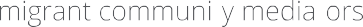 Aktivitet: Gör en SWOT-analys för ditt medlingsprojekt
Internt
Personalavdelning
Fysiska resurser
Finansiella resurser
Aktiviteter och   processer
Tidigare erfarenheter
Svagheter
Styrkor
Vilka är dina egna fördelar, vad gäller  människor, fysiska resurser,  ekonomi?
Vad gör du bra? Vilka  aktiviteter eller processer har  mött framgång?
Vad kan förbättras i ditt  medlingsprojekt när det gäller  volontärer, personal, fysiska  resurser, finansiering?
Vilka aktiviteter och processer saknar  effektivitet eller är dåligt utförda?
Externt
Hitta källor  (stiftelser, givare, lagstiftande församlingar)
Demografi
Fysisk miljö
Framtida trender
Lagstiftning
Lokala, nationella eller internationella evenemang
SWOT
Möjligheter
Vilka möjligheter finns att stödja eller hjälpa din insats, de  människor du tjänar eller de personer som bedriver ditt  arbete?
Vilka lokala, nationella eller internationella trender  intresserar ditt program?
Är en social förändring eller demografiskt mönster gynnsamt för  ditt mål?
Finns en ny finansieringskälla tillgänglig?
Har förändringar i policyn gjort något lättare? Har  förändringar i tekniken något nytt löfte?
Hot
Vilka hinder möter du som hindrar insatsen  i  miljön, de människor du tjänar eller de som  bedriver ditt arbete?
Vilka lokala, nationella eller internationella trender gynnar intresset  för andra eller konkurrerande program?
Är en social förändring eller demografiskt mönster skadligt för ditt  mål?
Förändras finansiärens ekonomiska situation?
Har förändringar i politiken gjort något svårare?  Hotar förändrad teknik din effektivitet?
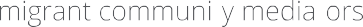 Din SWOT har fått dig att förstå ditt medlingsprojekt eller  din grupps styrkor och svagheter, samt identifierat  möjligheter och hot som kommer utifrån.

Ser ditt initiativ tillräckligt tydligt ut, för att presentera det för  finansiärerna?

Hur kan du använda det positiva för att övervinna det negativa?
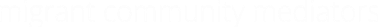 Identifiera institutioner  och möjligheter som kan bidra med  finansiering och resurser.
Förstå deras regler
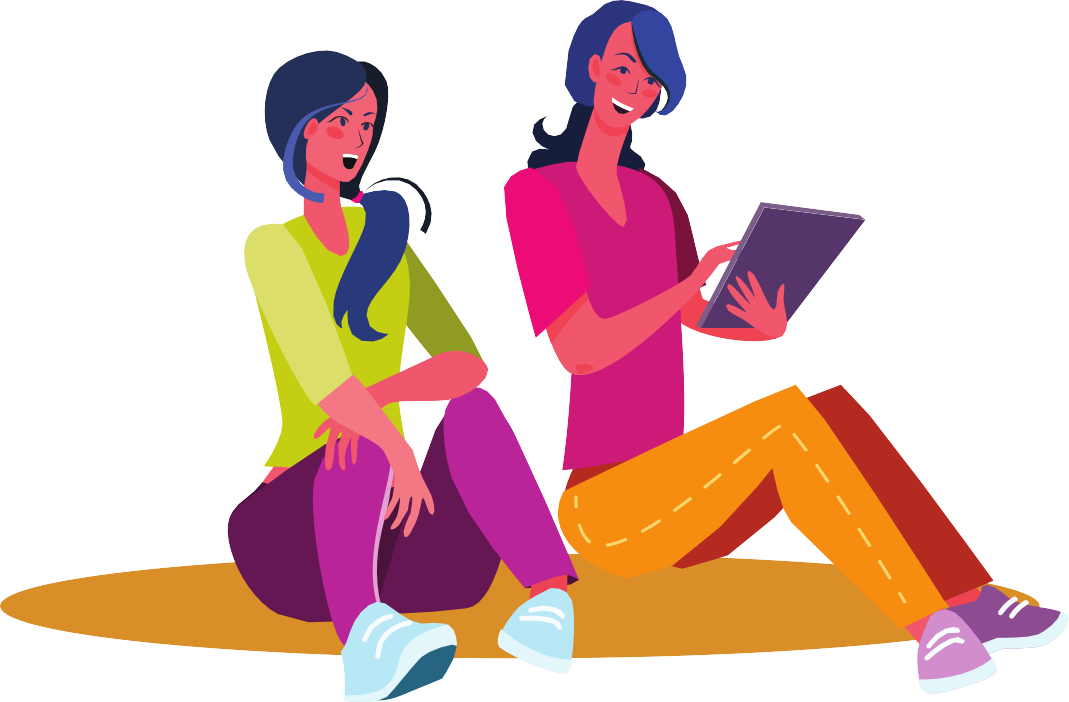 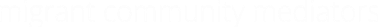 Vad är ett bidragsförslag (projekt)?
Projekt – en planerad process, baserad på en IDÉ, för att nå ett visst MÅL, behöver RESURSER
Bidrag - du behöver utveckla din vara TYDLIGHET
Du måste ÖVERTYGA
Presentera STEG för att lösa ett relevant PROBLEM
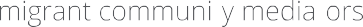 BIDRAG
En intressant video om vad ett bidrag gör och inte gör.
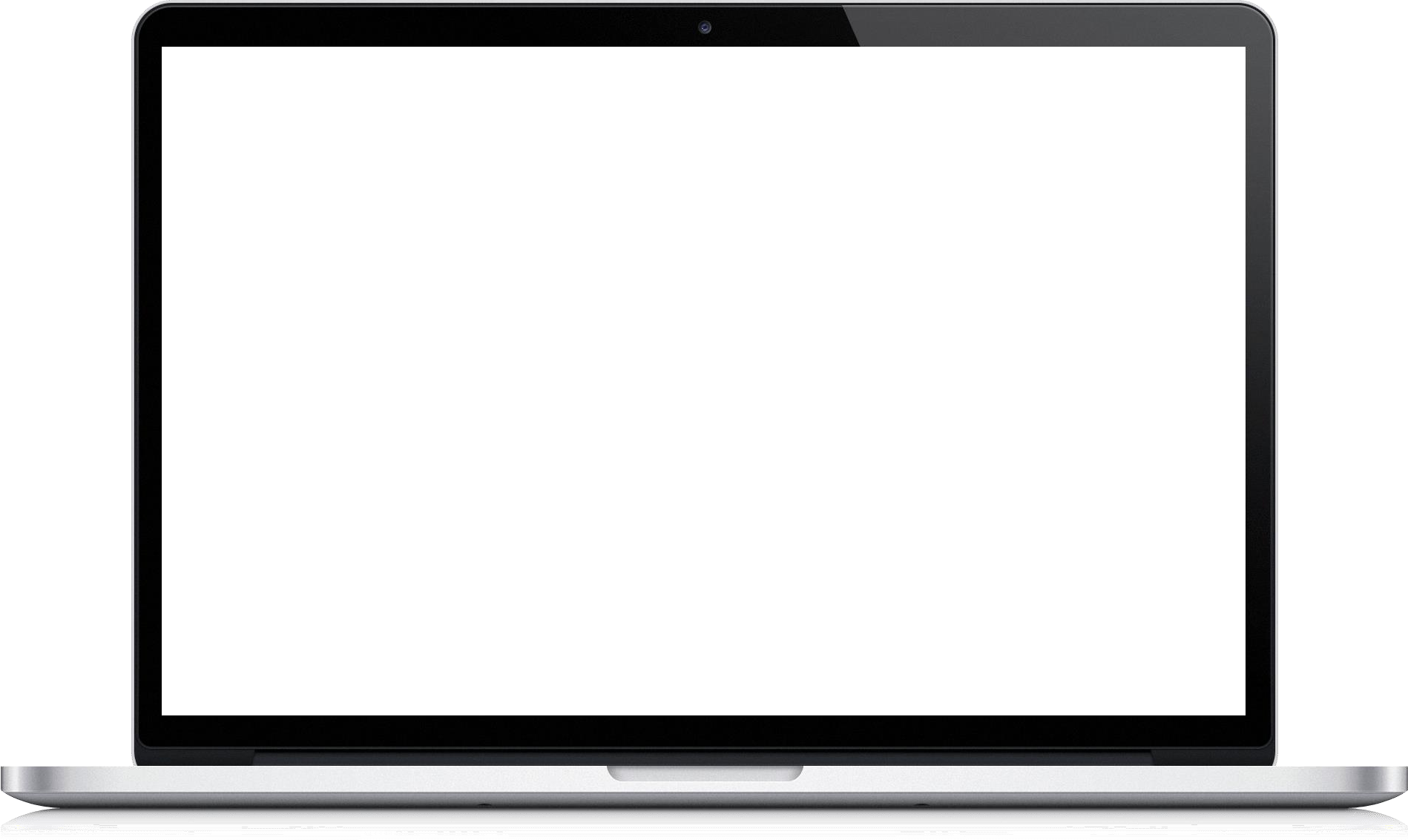 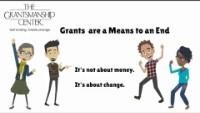 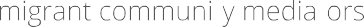 Ta ett beslut om att skriva projektförslaget
Eget
Offentligautlysningar
Offentlig finansiering kräver:
En definierad möjlighet med en  deadline, behörighetskriterier och budget
initiativ
                             Eget initiativ:
Sök efter öppna finansieringsmöjligheter eller starta en insamlingskampanj
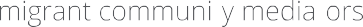 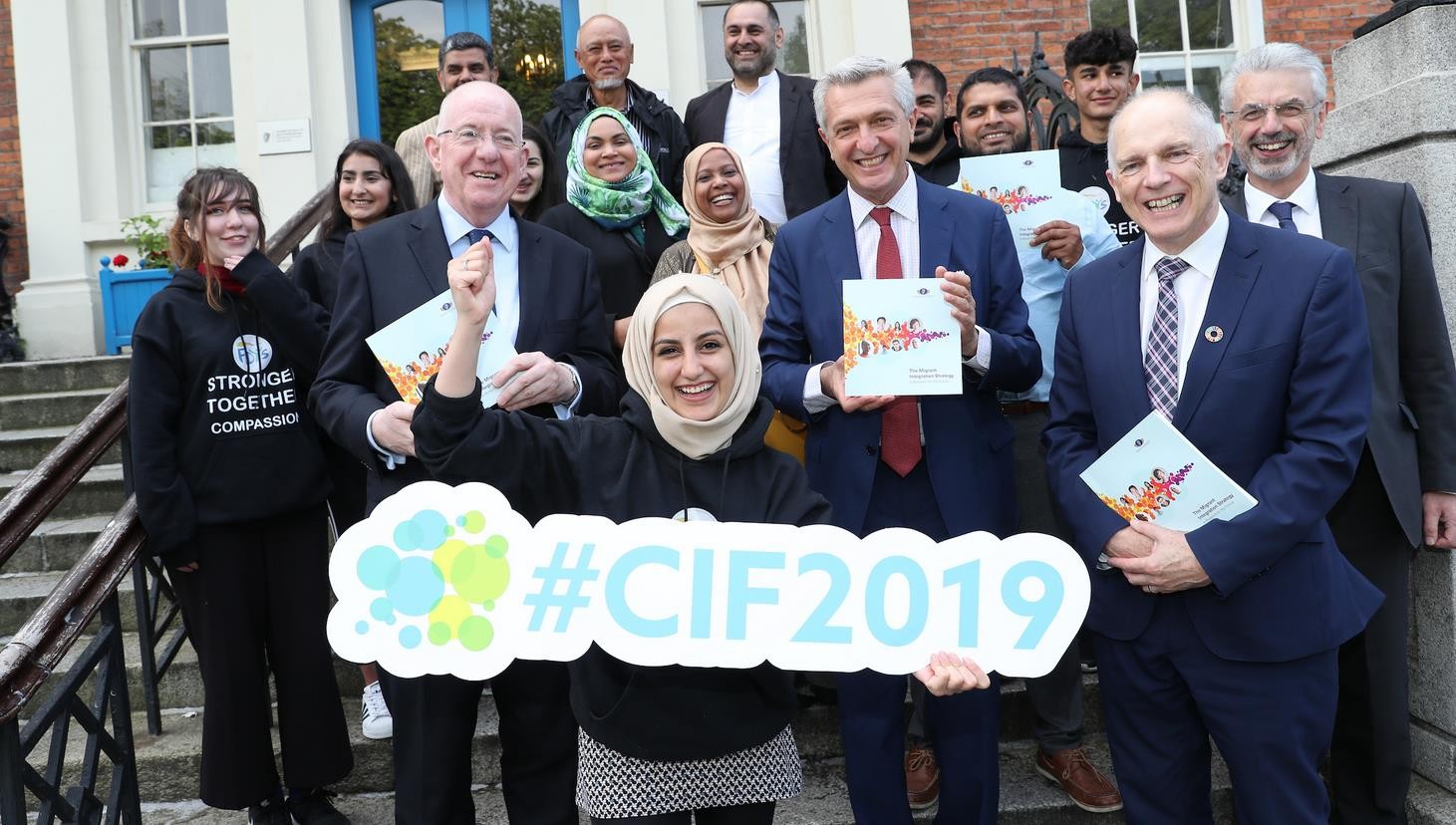 EXEMPEL:En offentligt utlysning
Publicerad av
regeringen (Irland)
Gemenskapernas integrationsfond, justitiedepartementet
http://www.integration.ie/en/ISEC/Pages/WP18000024
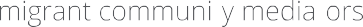 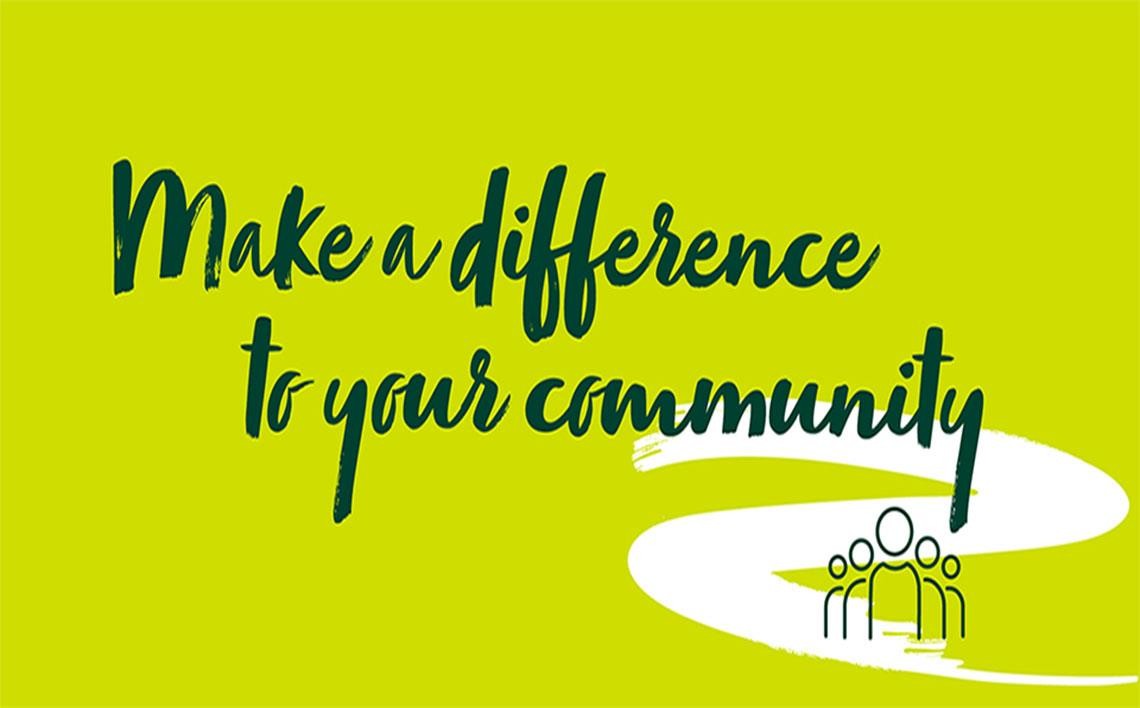 EXEMPEL:
En offentlig utlysning, från
ett företag
Dublin Airport Community Fund:
https://www.dublinairport.com/corporate/corporate-social-responsibility/community-fund
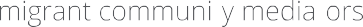 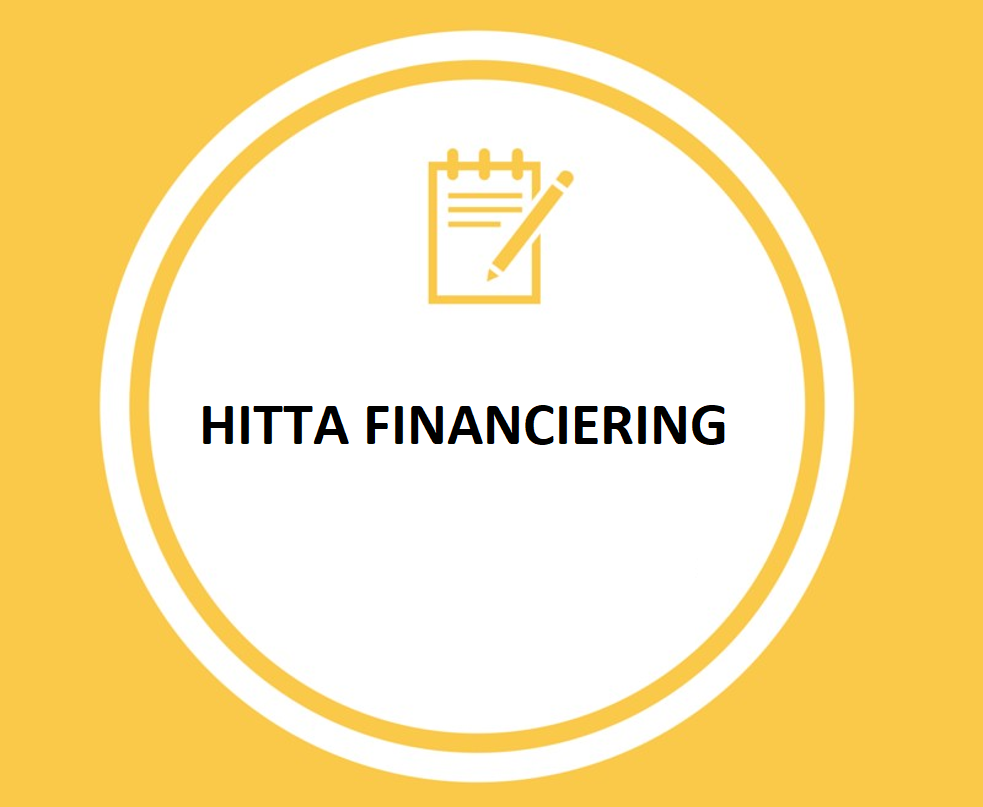 Ditt egna 
initiativ:
Sök, ge inte upp, skicka in egna förslag
Skapa en relation
Fråga en annan bidragstagare
Gå ut och nätverka
Det skadar inte att kontakta stiftelser för en  introduktion. Fråga dem hur du kan intressera dem för  att stödja ditt projekt eller hur du kan komma in på  listan över organisationer som får en inbjudan.
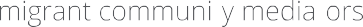 Ansök om finansiering
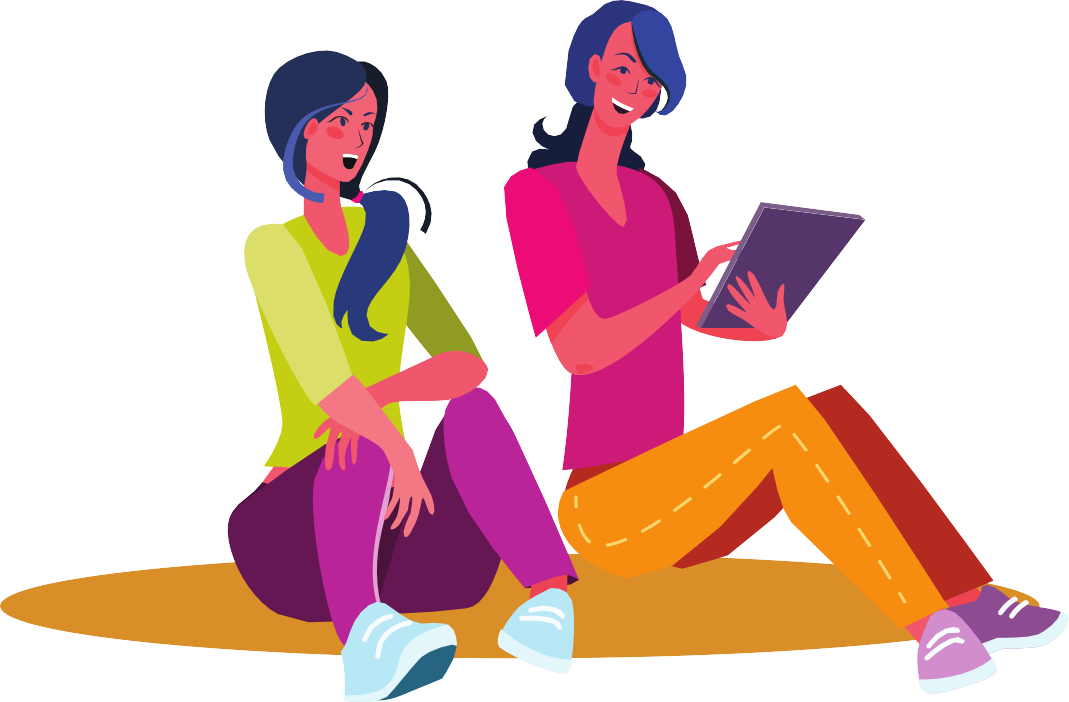 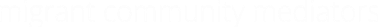 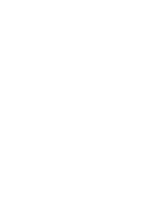 Typiskt innehåll i en projektansökan
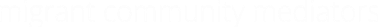 Typiskt innehåll i en projekt-ansökan
Personligt brev
Människor behöver inspireras av en vision.
Sammanfattning

Skriv den i slutet – upprepa det bästa delarna
Om den sökande
Anta inte att finansiären har någon kännedom om ditt  initiativ
Problemdefinition-motivering
Påvisa behov. det räcker inte att säga: "vi vet... vi tror...."  backa upp det med relevant forskning
Målgrupp/förmånstagare
Vem tjänar mest på projektet? Anpassa sig till finansiärernas målgrupper – undersök och upprepa.
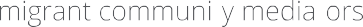 Mål
Fokusera på påverkan – se exempel som följer
Typiskt innehåll i en projekt-ansökan
Aktiviteter och metodik- Tidsplan
Viktigt att visa din förmåga att leverera
Utvärdering (framgångsmätning)
Hållbarhet
Viktigt att visa för finansiärenatt det är en investering som kommer att bestå
Budget
Bilagor
Supportbrev, behovsanalys, ekonomisk information
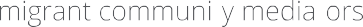 Fokusera på problemlösning
Hur kommer detta projekt att tackla en utmaning?

Problemformulering – varför är ditt projekt viktigt? Berättigat? Vilket poblemet löser det?

Hur fick du reda på problemet, vad är forskningen,
statistik?

Flera problem? Prioritera och välj!

Vilka är orsakerna, lösningarna? Slutgiltig lösning. Bevis är
skillnad i framgång mot att misslyckas
Mål, förväntade resultat
MÅL
Övergripande mål – långsiktiga förändringar
Specifika mål – nåbara, specifika, tydliga

Förväntade resultat:
tjänster eller produkter som blir tillgängliga för  förmånstagare
ännu mer specifika mål
exempel: tryckt material, utbildade människor, skapade resultat, deltagit i evenemang
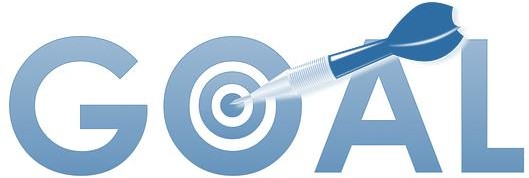 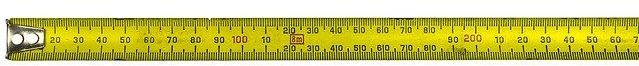 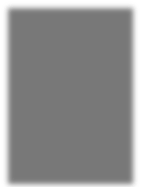 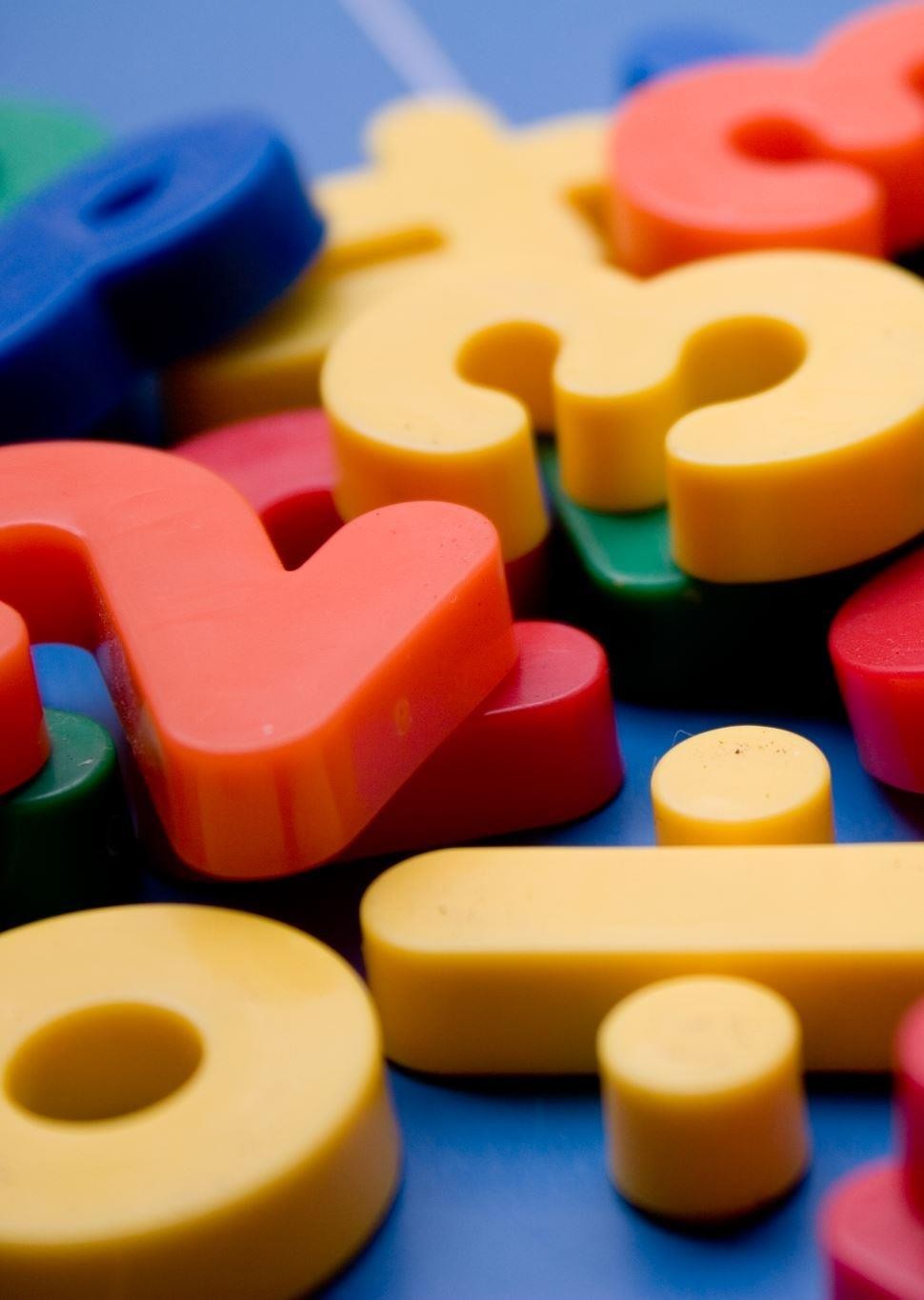 Budget: Ha koll på din konomi
Förbered din budget
Offerter och anbudsprocess
Vet om dina anställdas kostnader
Vet om dina omkostnader
Beräkna frivilliga bidrag
Ha förra årets reviderade räkenskaper redo
Ekonomiska prognoser – skaffa en finansiell  mentor eller en volontär som kan hjälpa till
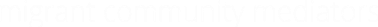 Hållbarhet – en möjlighet att glänsa
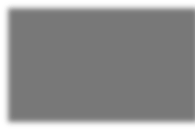 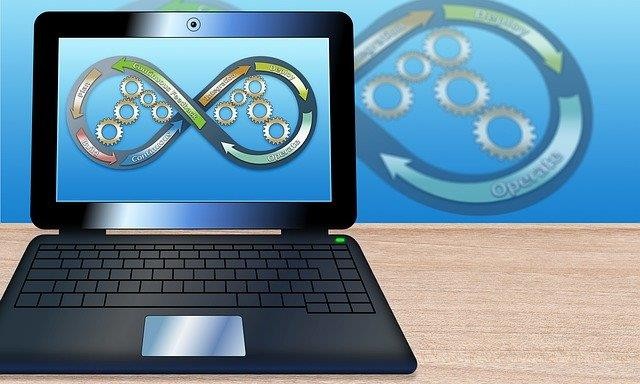 Hur kommer påverkan att fortsätta?
Risker (interna, externa)
Genomförande:
övervakning
utvärdering
rapportering
TIPS - Vanligtvis ger sökande inte detta avsnitt tillräckligt med uppmärksamhet
Några bra tips:
Oavsett vilken sort av finansiering, finns det ett ögonblick när du måste presentera din idé och be om  stöd. Ju bättre din presentation, din pitch är, desto bättre chanser är att beviljas finansieringen och få det stöd du behöver.
Prova en Pitch Deck
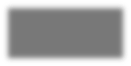 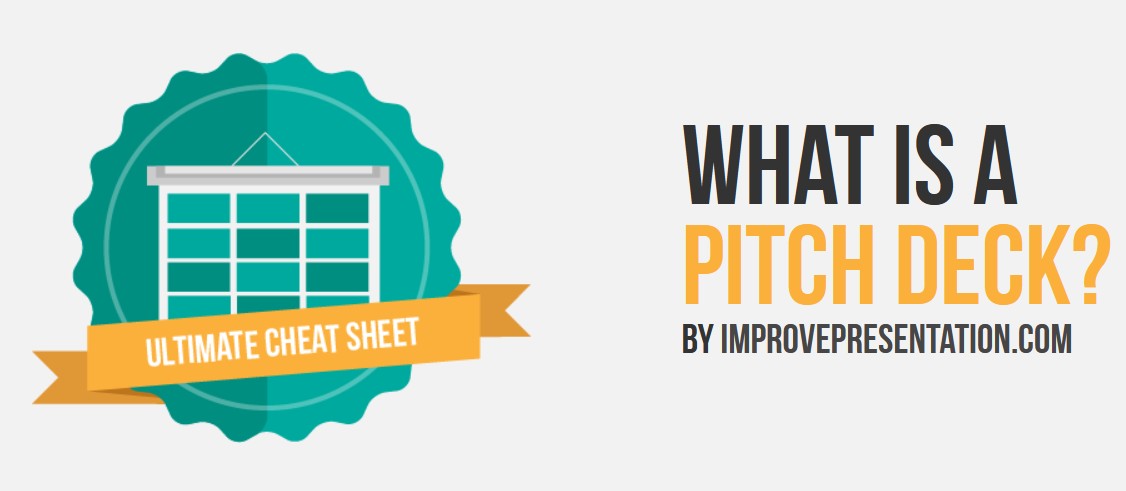 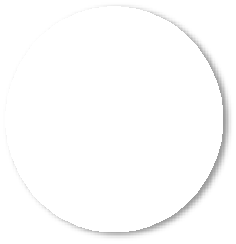 Pitch deck är en uppsättning gratis mallar som är lättillgängliga  på Canva.com, lätt att anpassa. De kan anpassas till  någons t
behov, att pitcha en affärsidé/projekt för potentiella finansiärer.
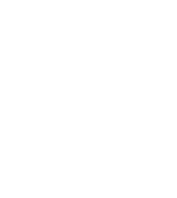 Klicka på  varje
bild
ATT SE
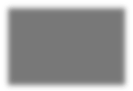 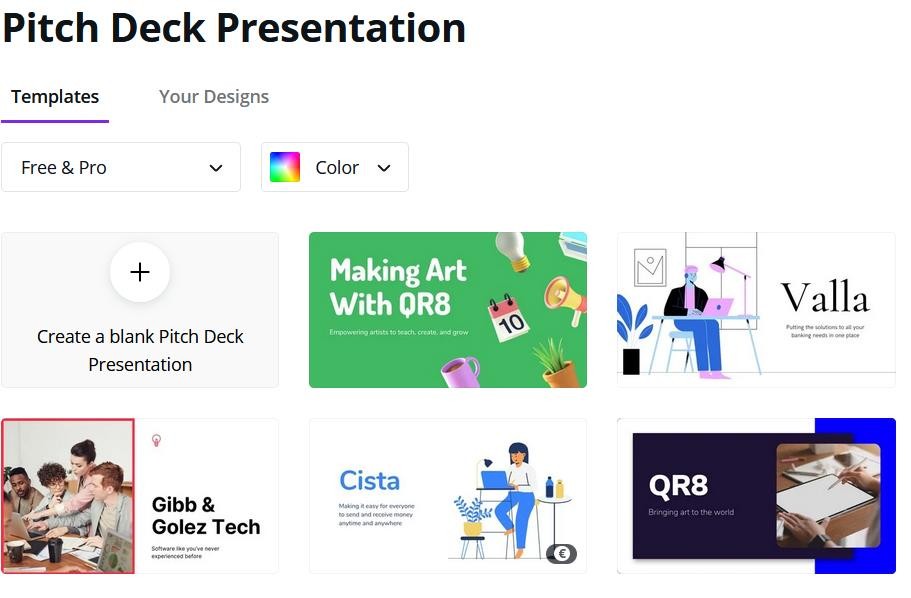 En pitchdeck är en kort presentation, ofta skapad med PowerPoint,  Keynote eller Prezi, och den här gången valde vi Canva, som används för  att ge din publik en snabb överblick över din affärsplan. Du kommer
vanligtvis att använda ditt pitchdeck under möten ansikte mot ansikte eller  onlinemöten med potentiella investerare, kunder,
partners och medgrundare.
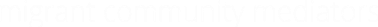 NÅGRA BRA TIPS
Anta inte att finansiären kommer att ha någon kunskap om ditt medlingsinitiativ/ förespråkande eller bakgrund. Beskriv ditt projekt sanningsenligt och fullständigt
Bryt ner behoven i lagom stora bitar
Tänk noga på presentationen; de flesta finansiärer kommer att läsa många  ansökningar och om en ansökan är lättläst och väl presenterad underlättar det  deras liv
Lova inte för mycket -  en dag kommer du att behöva leverera.
Det tar alltid mycket längre tid att få ihop en ansökan om medel än man  tror!
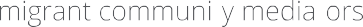 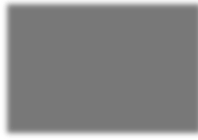 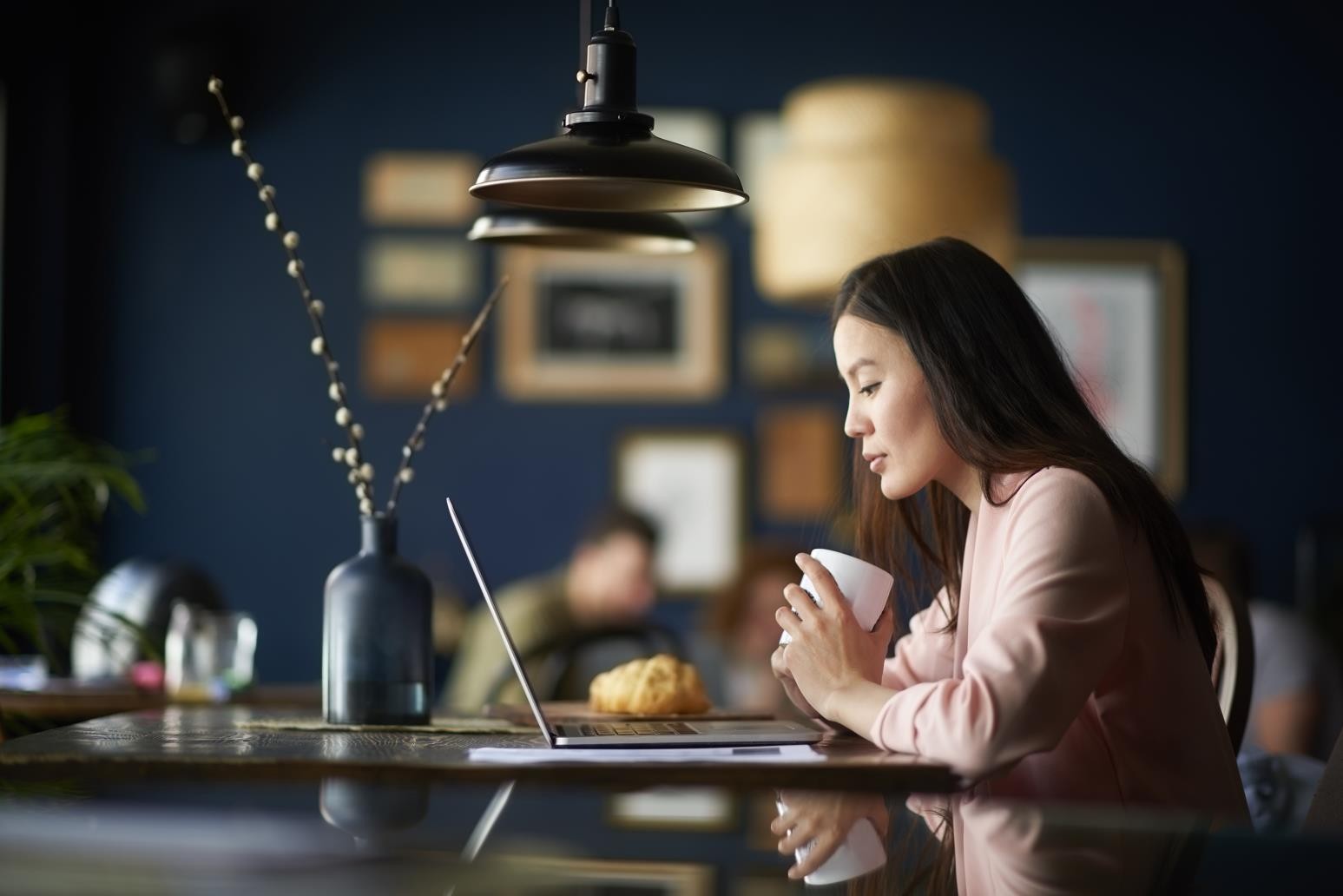 NÅGRA BRA TIPS
Kom ihåg att det är konkurrenskraftigt –  din bästa väg framåt
Skriv på ett intressant sätt som  fångar energin och andan i ditt  projekt (journaliststil) Kraften av att påvisa behov. Det räcker inte att säga: "vi vet... vi  tror...." backa upp det med  relevant forskning
Visa att ditt projekt är ytterligare ett – inte ett som inte konkurrerar med andra
Och sist men inte minst, prata med finansiären innan du ansöker
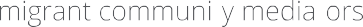 Identifiera  intressenter och
partners
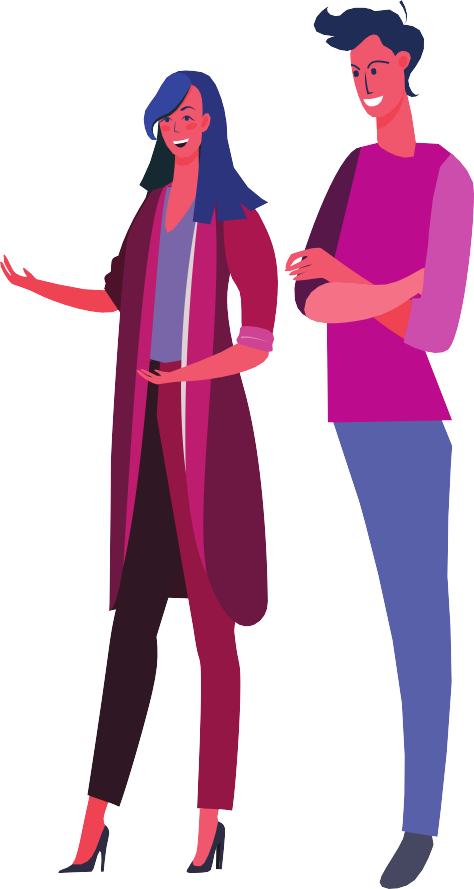 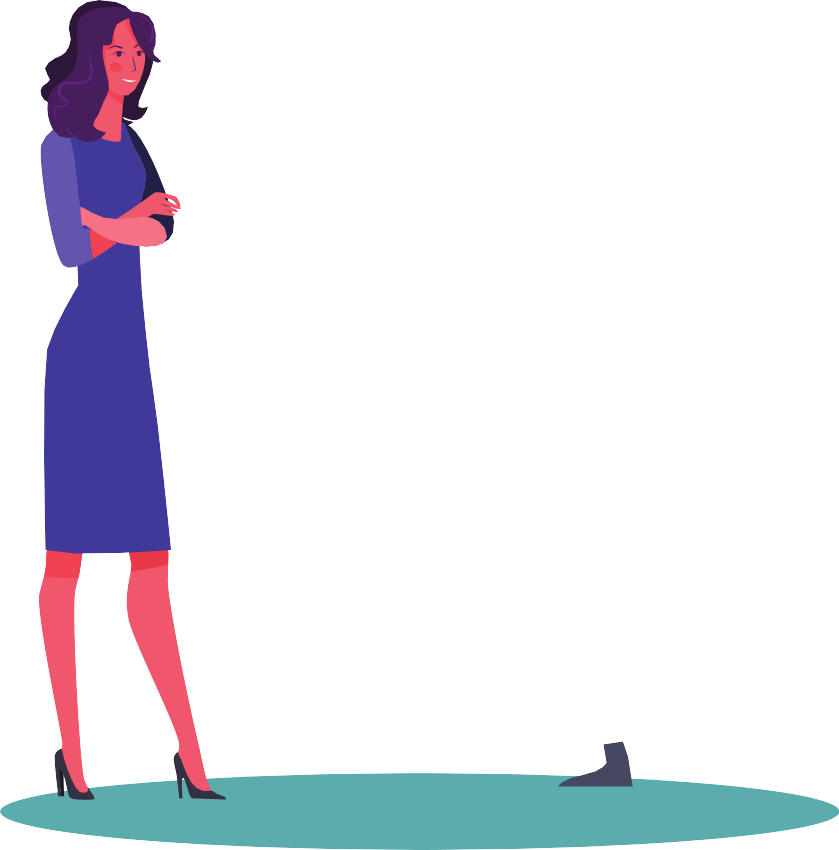 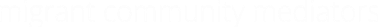 Vad är en intressent?
En intressent är någon som har ett egenintresse i ditt projekt. De kommer påverkas av, eller kunna påverka, din sak.

Dina intressenter är en varierad grupp, med varierande intressen!

Aktivitet: Gör en lista över alla individer, grupper, företag, offentliga  institutioner som på något sätt är kopplade till ditt medlingsprojekt
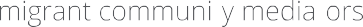 Intressenternas makt: TITTA PÅ VIDEON
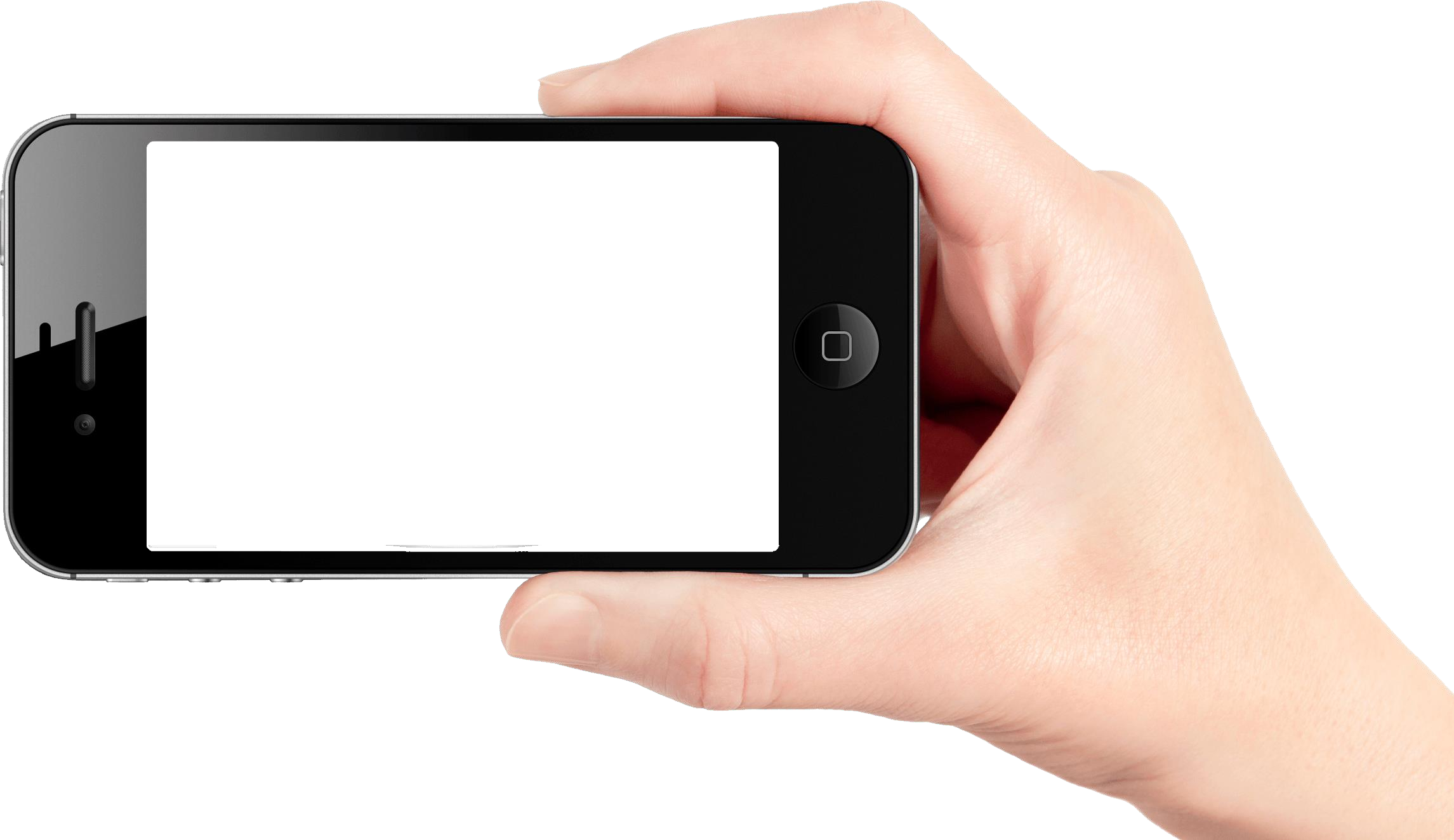 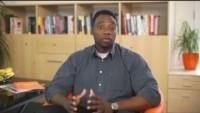 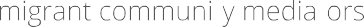 Målgrupper, som kommer att gynnas.
DIREKT + INDIREKT
Målgrupp:
klicka nedan för att lära dig
mer
Vems problem löser projektet?
Beskriv MÅLGRUPPEN
Försök att uppskatta hur stor målgruppen är
Vem kan du samarbeta med?
Vem  har intresse av detta projekt? Vilken  är deras relation till projektet?
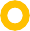 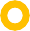 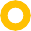 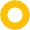 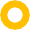 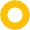 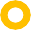 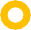 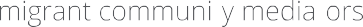 Anpassa ditt förslag så att det passar för olika finansieringsutlysningar och möjligheter
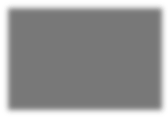 Börja med finansiärens MÅL t ex aktivt  medborgarskap, inkludering, jämställdhet mm
Leta efter andra mål för inkludering
Hitta gemensamma nämnare 
Bestäm vilket innehåll som kan återanvändas
Leta efter nyckelord – Lägg till andra nyckelord
Undersök och kontrollera nya källor
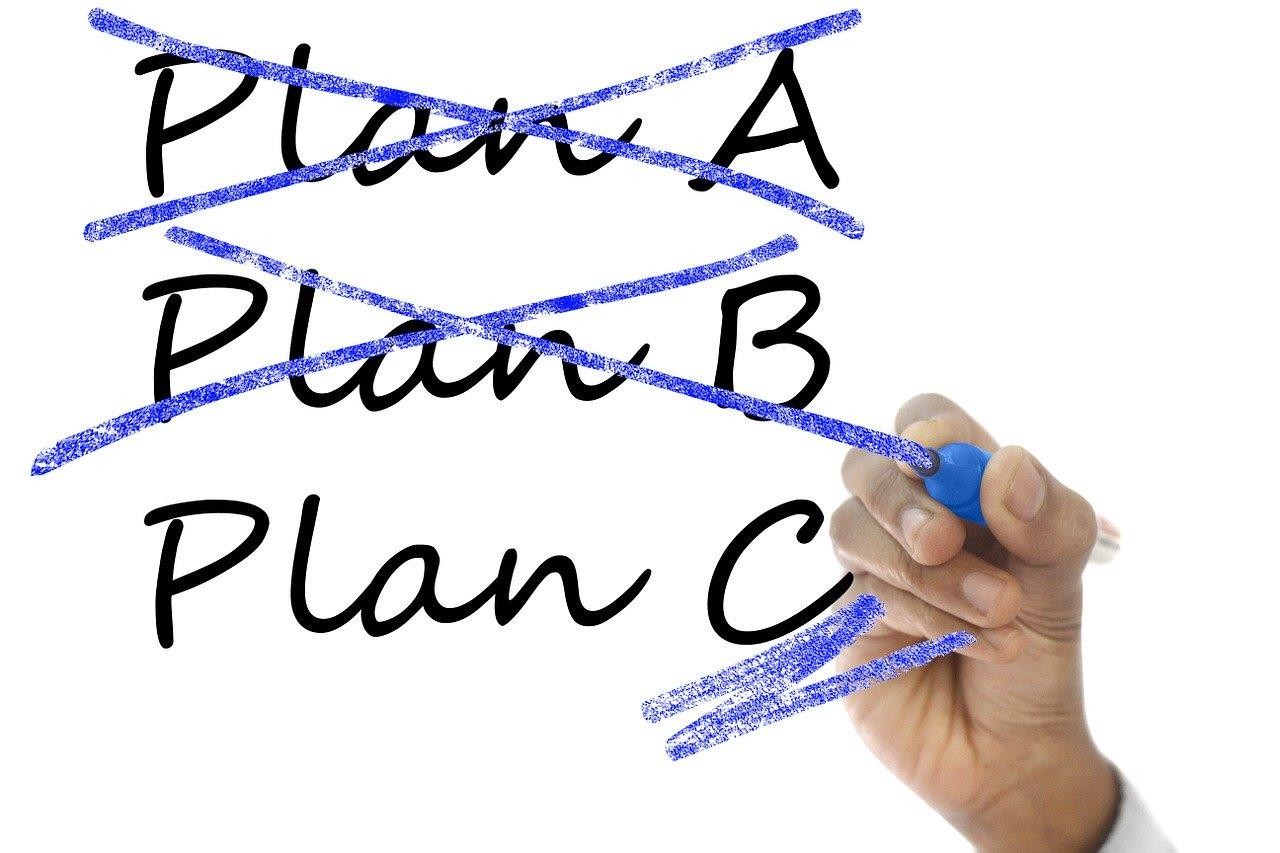 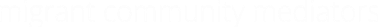 RESURS - Lista över möjligheter och resurser -EU
Råd  och  teknisk  bistånd
Asyl-, migrations- och integrationsfonden (AMIF)
European Investment Advisory Hub (EIAH)
Källor till finansiering
och råd
Europeiska socialfonden
Gemensamt stöd för att stödja projekt i europeiska 	 Regioner (JASPERS)
Europeiska fonden för strategiska investeringar (EFSI)
Europeiska struktur- och investeringsfonder (ESIF)
EU Skills Profile Tool för tredjelandsmedborgare
Fonden för europeiskt bistånd till de sämst ställda (FEAD)
Internal Security Fund (ISF)
Referenser
Vägledning om användningen av europeiska  struktur- och investeringsfonder för att ta itu med  utbildnings- och rumslig segregation (2015)
European Investment Project Portal
Program för sysselsättning och social innovation (EaSI)
Horisont 2020
Nybörjarguide till EU-finansiering
URBACT
Urban Innovative Actions (UIA)
Tillgång till regionalpolitiska medel
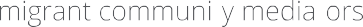 RESURSER - Lista över möjligheter och resurser - EU
Nätverk
Working Together for Local Integration of Migrants and 	 Refugees, OECD 2018
europeisk integration
Nätverk (EIN)
Användbar
data  källor  och studier
Undersökning om invandrares integration i EU, 2017
Tillsammans i EU: Främja migranters och deras efterkommandes  deltagande - EU:s byrå för grundläggande rättigheter
European Migration Network  (EMN)
Eurostat: integrationsindikatorer inklusive regionala serier

OECD-databas om migranter i OECD-regioner
Urban Agenda Partnership för  inkludering av migranter och  flyktingar
Kunskapscentrum om migration och demografi
Datautmaning om integration av migranter i städer
ERASMI-projektet
ESPON-projekt om flyktingars territoriella inverkan
Internationella etniska och invandrade minoriteters undersökningsdata
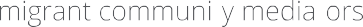 Om konceptet inte stämmer och du inte får bidraget – se till att  använda avslaget som en lärandeprocess!
Att få ett nej kan vara nedslående. Men låt det inte ta över dig. Överväg dessa steg för att öka dina  chanser att bli omprövad, förbättra din potential för  att få finansiering i framtiden, och i allmänhet lindra  stressen med att säkra finansiering.
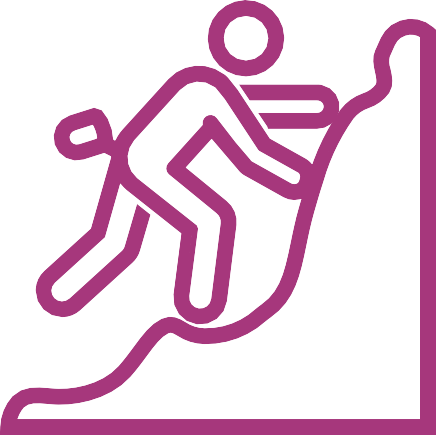 "Entusiasm är vanligt.
Uthållighet är sällsynt."
- Angela Duckworth
ÖVERKOMMA
ETT 'NEJ' NÄR DU
SÖKER FINANSIERING
Reflektera över ditt förhållningssätt - var ärlig med dig själv.  Hade du bråttom med ansökan? Tyckte du verkligen att du  uppfyllde prioriteringarna eller gjorde du inte dig själv rättvisa när  du skrev om din affärsidé?
Be om feedback - även om ditt avslagsbrev anger en  anledning till ditt avslag, kommer att be om muntlig  feedback ibland ge dig ett fylligare och mer öppet svar.
Agera professionellt - Även om du är nedslagen, håll ditt  beteende och dina handlingar så professionella som möjligt.  Om du tackar den möjliga supportern artigt för hans/hennes  tid och följer upp om några veckor när du har samlat in mer  information eller justerat din affärsmodell, kan du ha mycket  bättre chans att få den finansieringen.
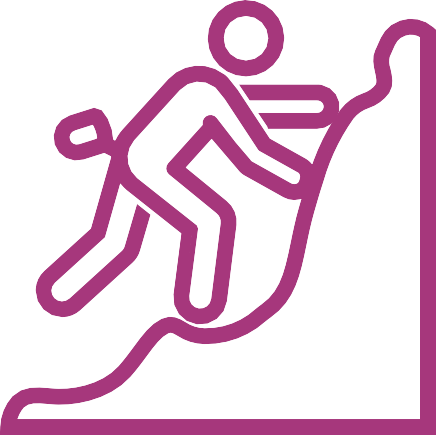 ÖVERKOMMA
A 'NEJ' NÄR
SÖKER FINANSIERING
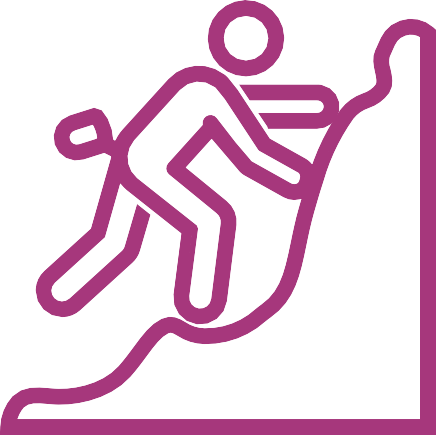 Ta reda på vad som fick finansiering – finansiärer publicerar ofta  listor över vad de finansierade.
Vad märker du av de projekt som fick finansiering?
Var företagen i ett annat skede än dig?
Bad du om mycket mer (eller mindre) pengar än  de fick?
Ansökte du till aktiviteter som denna finansiär inte har  stöttat?
ÖVERKOMMA
A 'NEJ' NÄR
SÖKER FINANSIERING
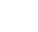 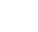 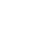 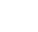 Crowdfunding: Kraftfullt, skrämmande, befriande
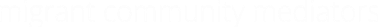 Crowdfunding: Kraftfullt, skrämmande, befriande
Crowdfunding är finansieringen av  ett nytt projekt genom att samla in  många små summor pengar från ett  stort antal människor.

Crowdfunding är inte bara ett bra  sätt att samla in pengar online till  ett projekt, utan samtidigt byggs en community upp och förbättrar  synligheten/trovärdigheten för dig och  ditt projekt.
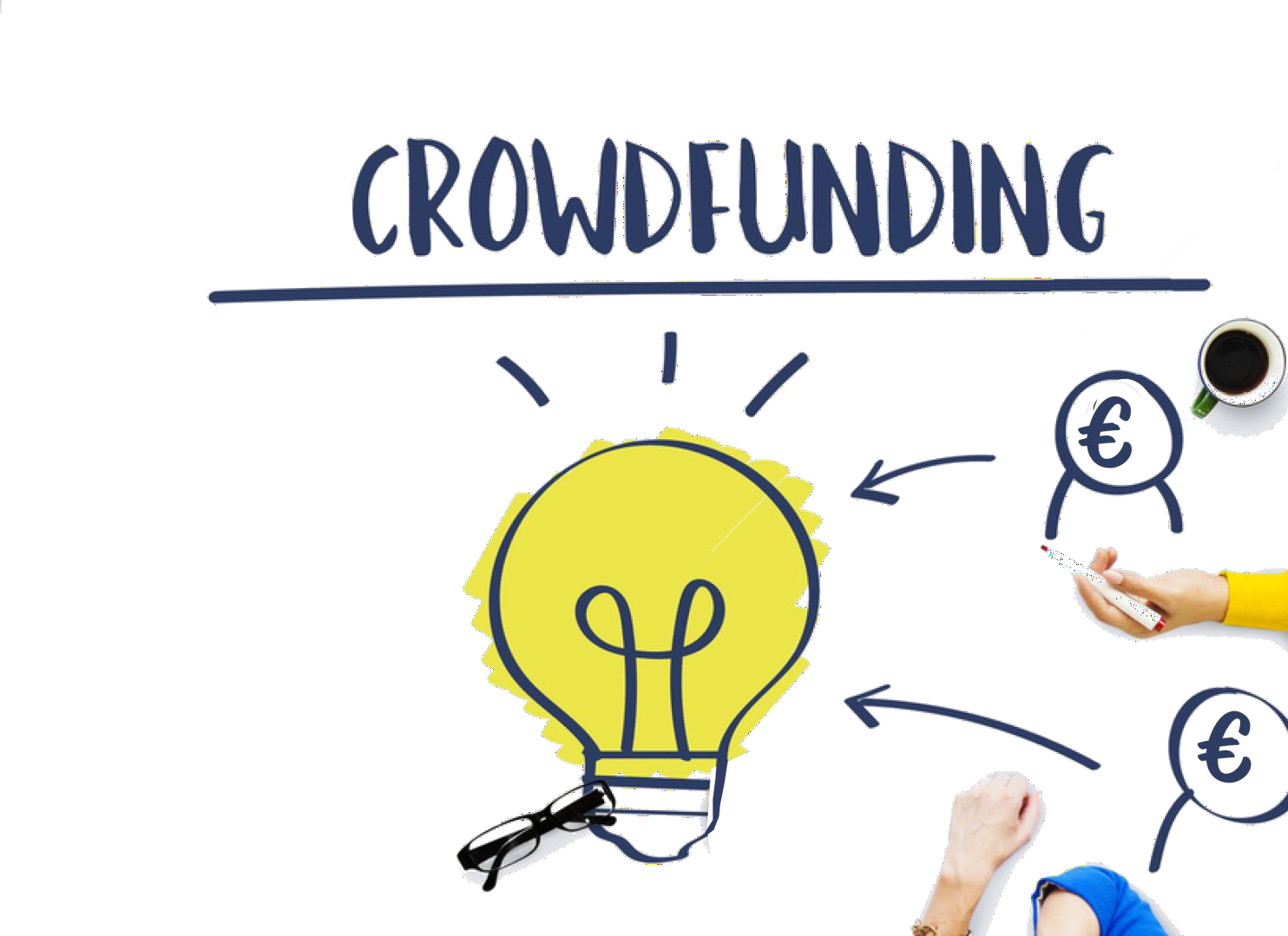 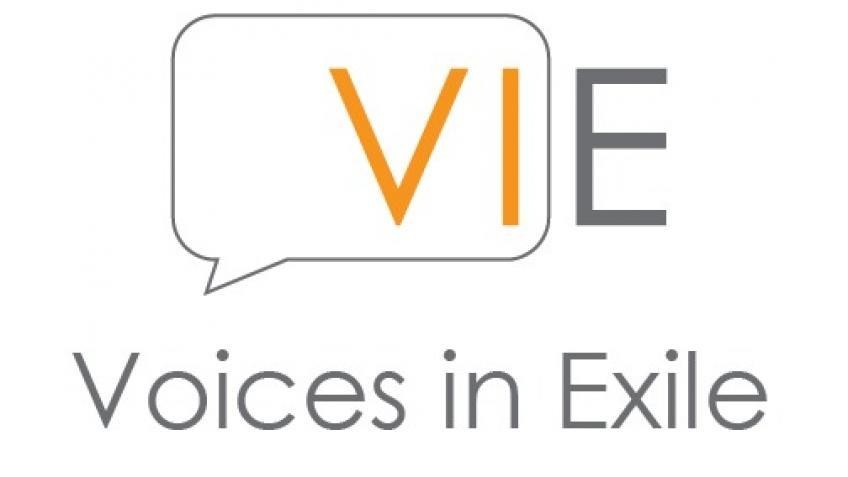 Crowdfunding  exempel
Aktivitet: LÄS

Flykting och
migrant välgörenhets, 
livsmedelsbank
https://www.crowdfunder.co.uk/voicesinexilefoodbank
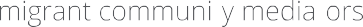 Crowdfunding: Kraftfull, skrämmande, befriande
LÄS
Crowdfunding för ideella ändamål,  välgörande ändamål och sociala  aktivister
Crowdfunding kan vara avgörande för  att öka medvetenheten och främja en sak.
90 % av finansiärerna fortsatte med att marknadsföra  projektet de stödde, vanligtvis via sociala medier
Eftersom crowdfunding samlar in pengar till  specifika projekt, snarare än organisationer som  helhet, ger det mer transparens kring vad  medlen ska användas till och hur de kommer att  gynna andra.
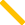 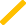 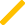 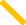 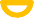 Crowdfunding-plattformar – hur fungerar det?
Olika plattformar tar ut olika avgifter beroende på vilken modell du väljer.

Plattformsavgift: Vissa plattformar, dock inte alla, tar ut en initial kostnad för att vara värd för  din kampanj. Tips – Ta reda på vilken avgift som gäller, innan du startar kampanjen.

Framgångspris: Majoriteten av crowdfunding-plattformarna tar en procentandel av det totala insamlade  beloppet. Procentandelen varierar från plattform till plattform och varierar mellan 3 % och 12 % av den totalt insamlat.
Andra avgifter: Kan tex vara en serviceavgift för varje gjord transaktion. Vanligtvis är denna avgift i genomsnitt 3%. Till exempel, för varje donation/investering på 100 € når bara 97 € till kampanjen
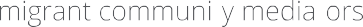 5 Crowdfunding-webbplatser för icke-vinstdrivande
Crowdfunder erbjuder två olika finansieringsmetoder: Allt eller inget (du får bara din finansiering om du når  ditt mål) och Keep What You Raise (du får hålla all finansiering, oavsett om ditt projekt når målet eller inte). Det senare  lämpar sig bäst för välgörenhetsprojekt.
CrowdFundMe tillåter i stort sett alla projekt oavsett om det är en kommersiell eller social idé. De tillåter bara finansiering av typen "Allt eller ingenting", vilket innebär att om du inte samlar in alla pengar som satts som mål, går det  tillbaka till givarna.
Kickstarter är en allmänt känd crowdfunding-plattform riktad mot kreativa projekt. Projektskapare väljer en  deadline och minimifinansieringsmål och om målet inte uppnås inom deadline, samlas inga medel in. De som stödjer Kickstarter-projekt erbjuds belöningar.
Generosity Indiegogos välgörenhetsplattform för crowdfunding, som utformades specifikt för behoven hos  socialt sinnade icke-vinstdrivande och individer som vill lösa både personliga och gemenskapsmässiga utmaningar.  Plattformen tar ingen avgift av de insamlade pengarna; dock kan betalningshanteringsavgifter tillkomma.
GoFundMe är en crowdfunding-plattform som gör det möjligt för människor att samla in pengar till olika livshändelser. Stöds  länder och valutor inkluderar USA ($USD), Storbritannien (£GBP), Kanada ($CAD), Australien ($AUD) och vissa EU-länder som använder euron som sin officiella valuta (€EUR). Med GoFundMe behåller du varje  donation du tar emot.
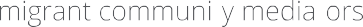 Se den framgångsrika crowdfunding-videopitchen:
Community Food Response
Crowd Funding – En bra  videopitch är nyckeln!
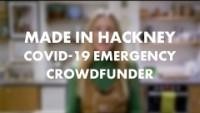 Utmärkta videopitcher kan vara avgörande för en framgångsrik kampanj.
Men att pitcha din idé kräver övning,  förberedelse och uthållighet.
Gör din research genom att titta på andra  videor.
Skriv ett övertygande manus som enkelt och tydligt  kommunicerar dina unika försäljningsargument.
Spela in visionen med passion och entusiasm –  den är smittsam och kommer att ge tittarna  förtroende för ditt engagemang.
Gör om tills det är rätt.
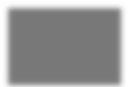 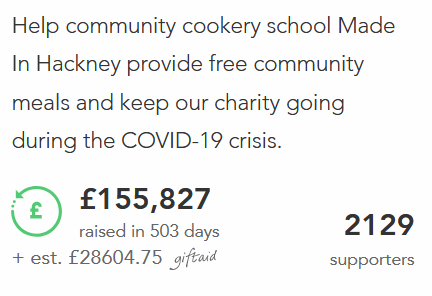 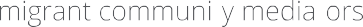 Volontärer ochgemenskap-engagemang i att användaresurserna
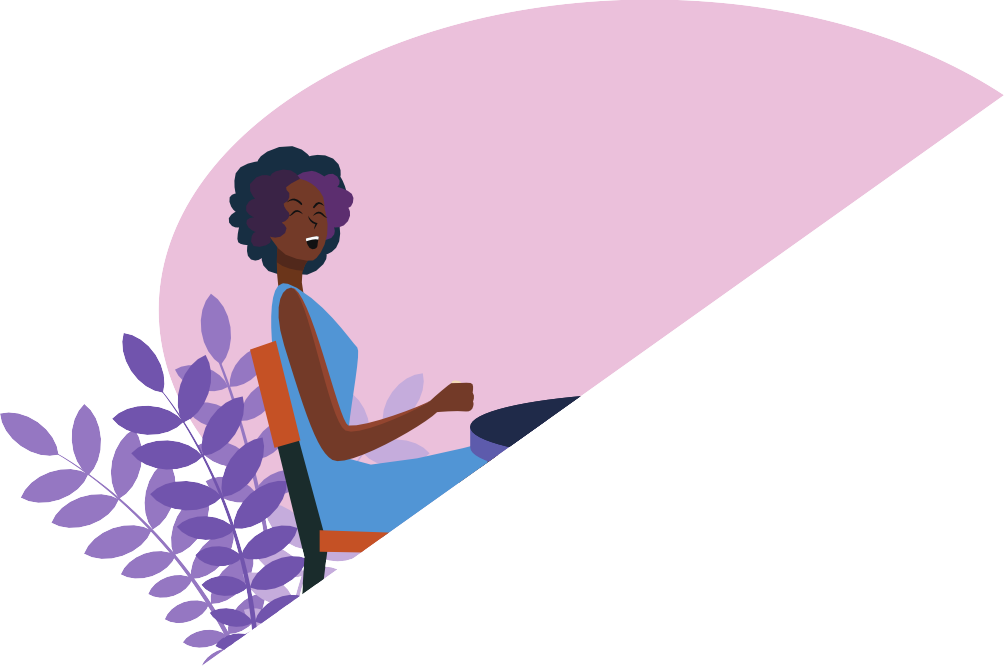 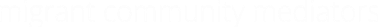 Varför är en gemenskap så viktig?
"Om du vill gå snabbt,  gå ensam. Om du vill nå  långt, gå tillsammans."
Samarbete, engagemang och anknytning är nyckeln till gemensamt liv och arbete.

Som någon som hjälper andra hela tiden kan du ibland  känna att ingen finns där för dig, utan några resurser  att använda förutom dina egna.
afrikanskt ordspråk
Att hitta din gemenskap/bygga ditt samhälle ger dig tillgång till en koalition, en grupp för att ge stöd och uppmuntran, vilket kan  hjälpa dig att uppnå ditt sociala uppdrag.
Gemenskapen börjar med att du tror och litar på dig själv, din sak och dina  förmågor att göra världen till en bättre plats. Därifrån lockar du din gemenskap. Kom  ihåg att fröna du sår är det du kommer att skörda.
GEMENSKAPER ONLINE ÄR VIKTIGARE ÄN NÅGONSIN
Det är ett bra sätt att nå människor som du kanske inte annars kommer att möta. Nu mer än någonsin har onlinecommunities varit en livlina för människor.
Med så många människor som isolerats och så många inställda evenemang har människor varit vilse i livet.

De har missat den sociala interaktionen och gemenskaper online har överbryggt detta, och bildade grupper kommer att leva vidare långt efter pandemin.
FÖRDELAR MED ATT BYGGA EN ONLINE-COMMUNITY
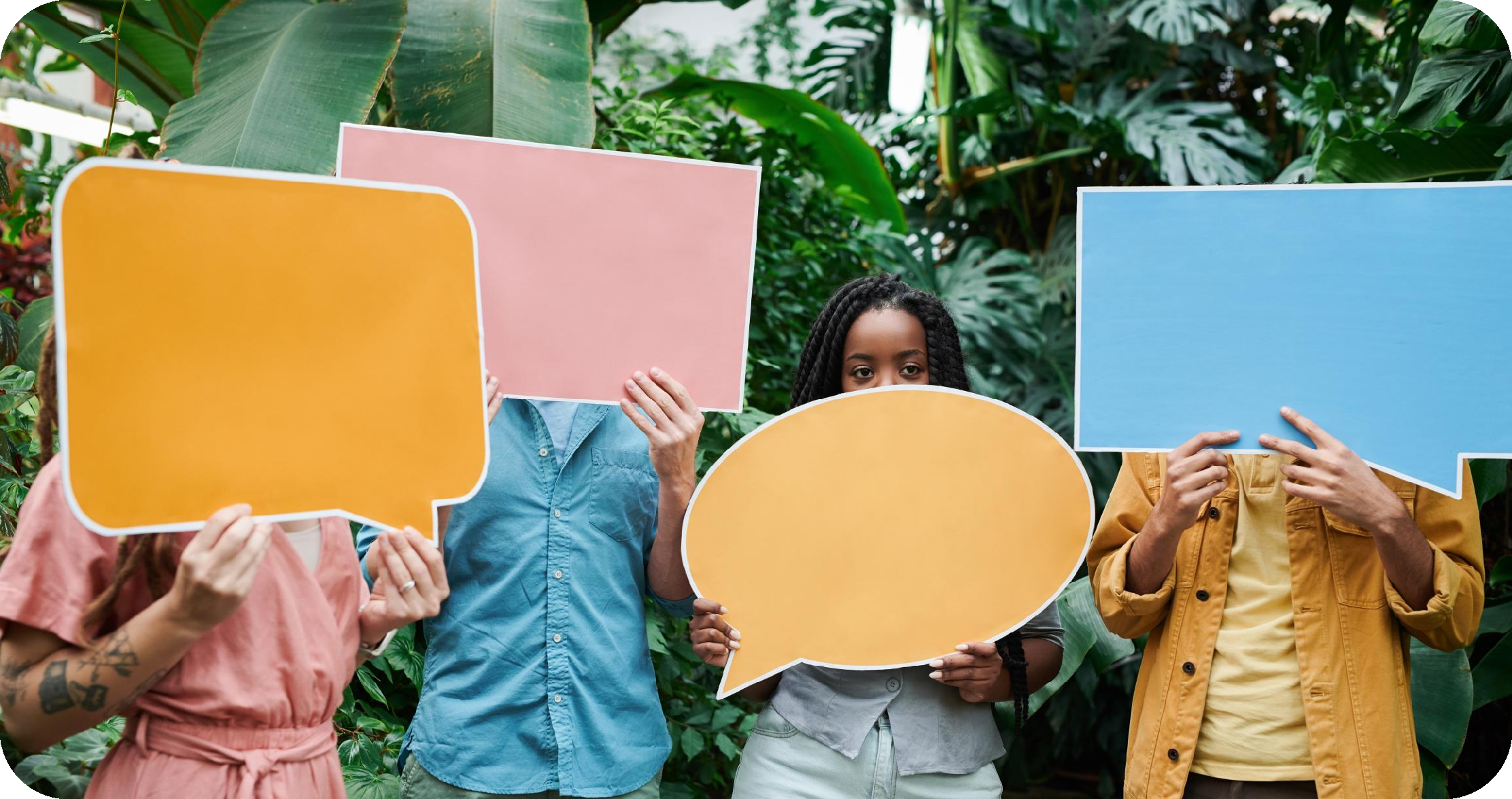 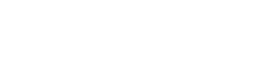 Socialt samarbete,
kunskapsutbyte
och problemlösning
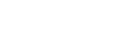 MEDDELANDE
MEDVETENHET
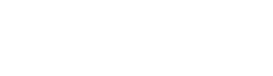 Förespråka och  volontärer
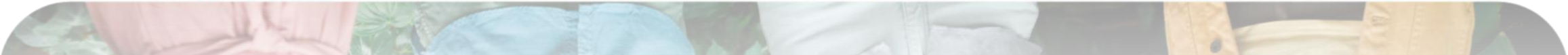 KUNSKAP DU BEHÖVER FÖR ATT VÄXA ETT ONLINE-COMMUNITY
DINA MÅLGRUPPER
Definiera din målgrupp och var  alltid medveten om deras behov
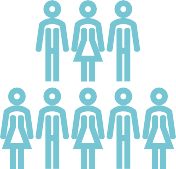 DET BUDSKAP DU FÖRESPRÅKAR
Det är detta som sammanför din gemenskap
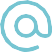 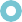 EMOTIONELL ANSLUTNING
Sträva efter att skapa en  med dina målgrupper
DIGITALA VERKTYG
Utrymmen och verktyg  som hjälper dig att hålla ihop din onlinegemenskap
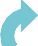 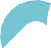 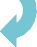 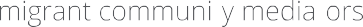 Ta med din befintliga community till din  onlinekanal och hitta nya medlemmar  med hjälp av onlineverktyg
Verktyg för att bygga en  onlinegemenskap och  samla in online
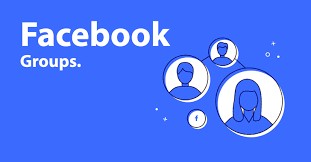 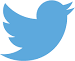 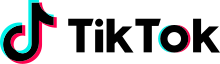 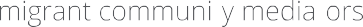 Twitter är ett kraftfullt verktyg för att bygga  en onlinegemenskap. Vi dras alla till  människor som delar våra passioner och på  twitter är det väldigt lätt att följa och engagera  sig med människor som delar dina passioner
World Economic Forum har till och  med anammat TikTok med sina
# allthedifference-kampanj, nedan är  detaljerna:
Gå med i vår TikTok-utmaning
Vi firar dina olikheter. Visa oss vad som gör  dig unik, vad du har gjort för att göra världen  till en mer tolerant plats. En värld där ingen är  utestängd på grund av sin ras, religion,  kön, funktionshinder eller sexuella  läggning. Dina berättelser kan #allthedifference
Facebook-resursgrupper (FBRG)
Facebook Resource Groups (FBRGs) är inkluderande grupper som  ger gemenskapsstöd som är avgörande för att uppnå vårt  uppdrag och skapade ett utrymme där anställda känner sig  sedda, hörda och en känsla av tillhörighet. Dessa grupper  fokuserar på egenskaper som delas av människor i traditionellt  underrepresenterade och marginaliserade sfärer. De hjälper  deltagarna att bli katalysatorer för att säkerställa en helt  inkluderande och öppen miljö som ger möjligheter för alla att  bidra till Facebooks framgång:
https://diversity.fb.com/initiative/facebook-resource-groups/
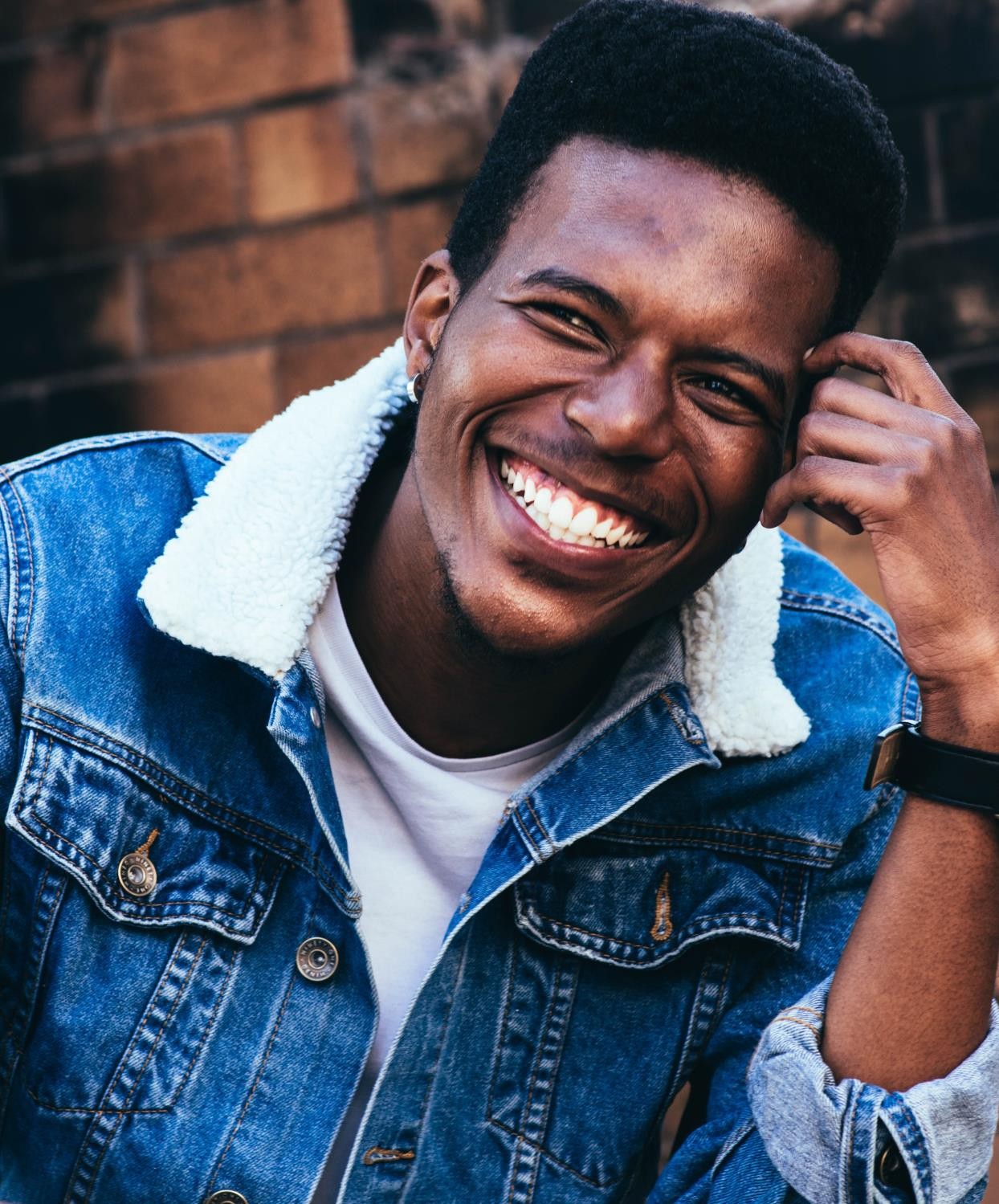 DEFINIERA
FRAMGÅNG
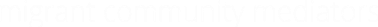 FRAMGÅNG – HUR SER DET UT?
Definitionen kan se olika ut för oss. Våra ambitioner påverkas av vår uppväxt, vår miljö, vår bild av  oss själva och de människor vi lever och arbetar tillsammans med i våra nya samhällen.
Som person med migrationserfarenhet, din bakgrund och
utmaningar du har övervunnit är en del av din motivation till
lyckas.
Framgång kan vara komplext, men det kan också vara ganska enkelt.
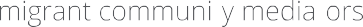 HUR DEFINIERAS  FRAMGÅNG?
uppnå berömmelse, rikedom eller social status
upnåendet av ett mål eller syfte
en person eller sak som uppnår önskade mål

En kombination av ovanstående? Eller något annat?
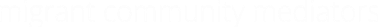 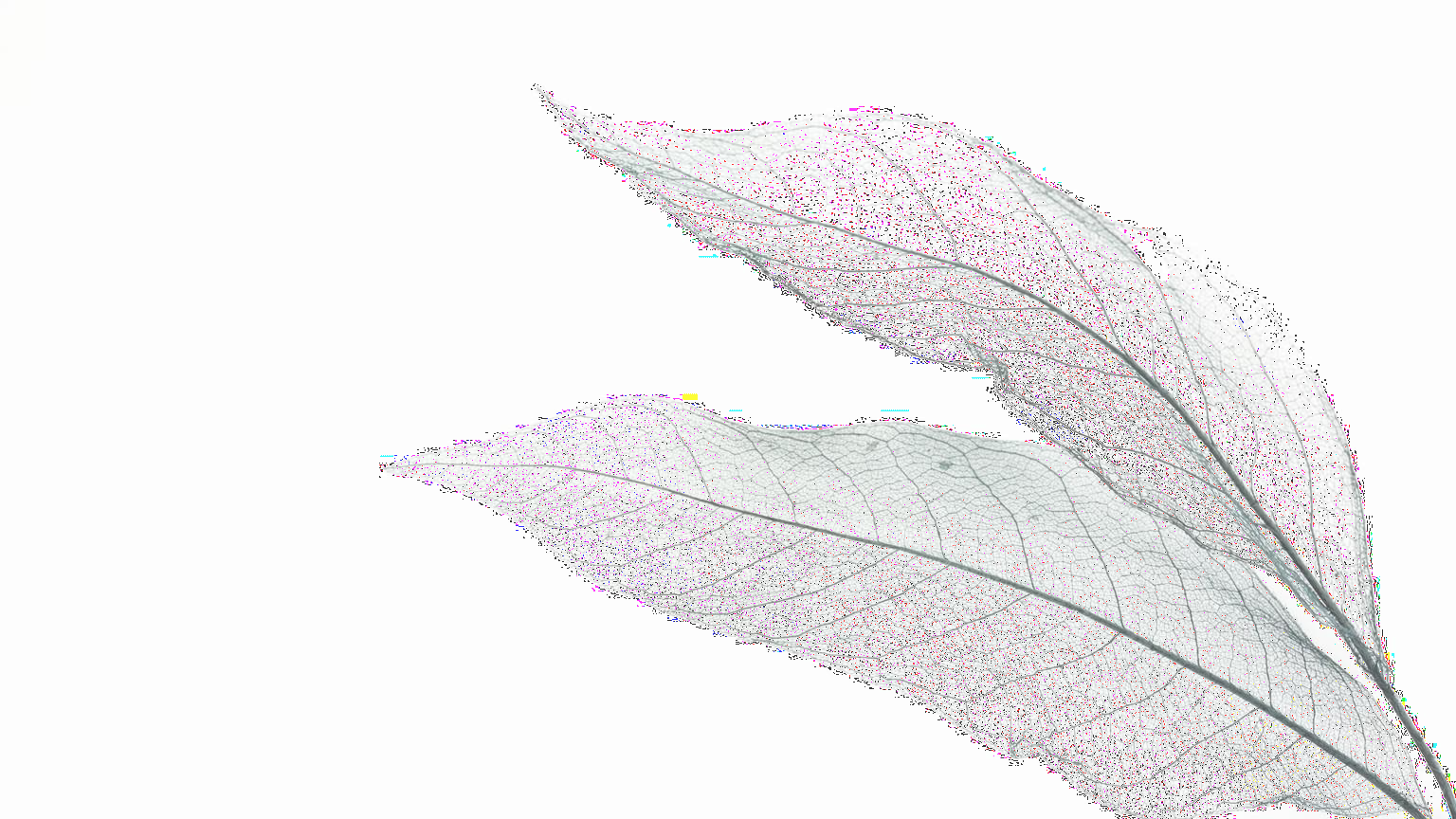 DEFINIERA FRAMGÅNG PÅ DINA
EGNA VILLKOR
Varje upplevelse som vi går igenom  ger en möjlighet att lära oss om oss  själva och världen omkring oss.
Genom att försöka hitta lärdomarna  från vårt förflutna kommer du att kunna  formulera bättre vad du vill uppnå i ditt  liv framåt, både personligt och  professionellt.
Sluta jämföra dig med andra eller  undra hur ditt liv "borde" se ut. Att inse  att definitionen av framgång är olika  för varje enskild person där ute är  viktigt.
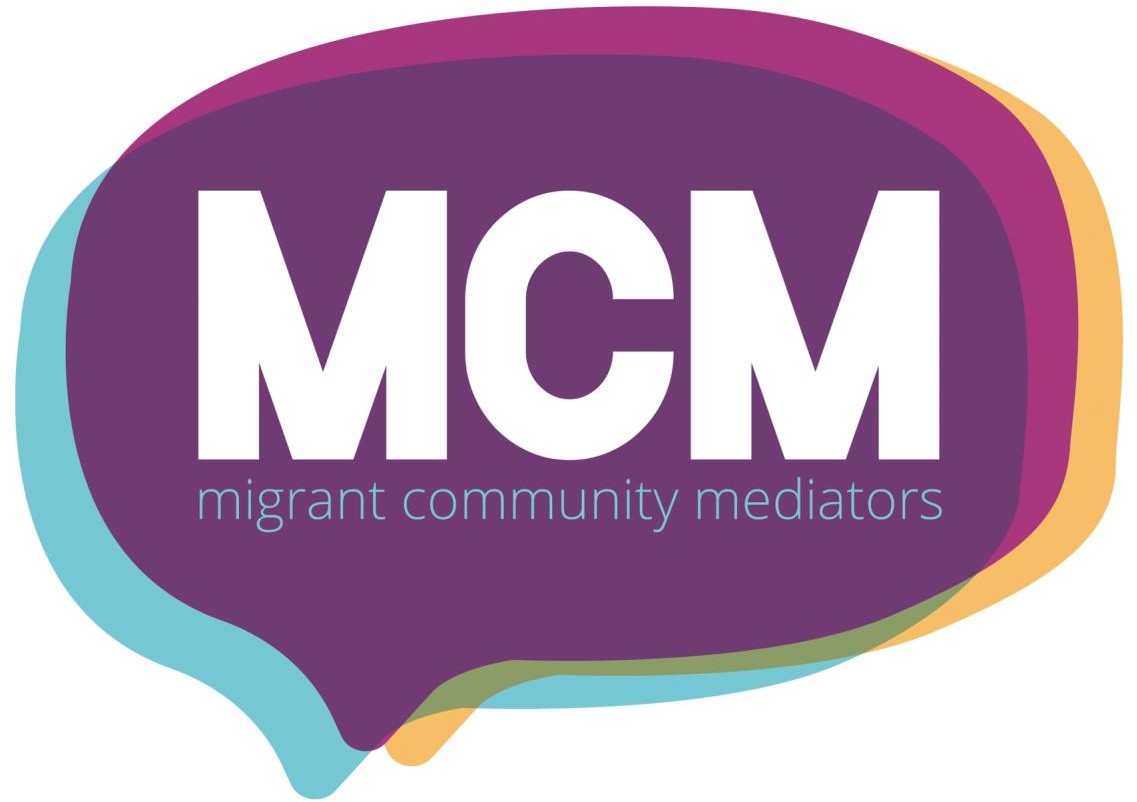 Du betyder! Dina frågor, idéer, dina erfarenheter är  viktiga.

Gå med i samtalet på våra sociala mediekanaler

Vi är hedrade över att du har varit med oss  och  använt dessa resurser för att ta reda på mer om  peer-to-peer-medling, bland människor som har  haft migrationsupplevelsen i sina liv.

Vi hoppas att du har haft lika mycket glädje av dessa  resurser som vi skapade dem åt dig.
Grattis!
DU HAR GJORT VÅR LÄRANDERESA.
Vi är stolta över dig!
Vänligen ta detta med dig:  Varje gång en vänlig handling  görs mot de nya medlemmarna  i gemenskapen, läggs grunden för en ljusare framtid!